ДЫМКОВСКАЯ ГЛИНЯНАЯ      ИГРУШКА
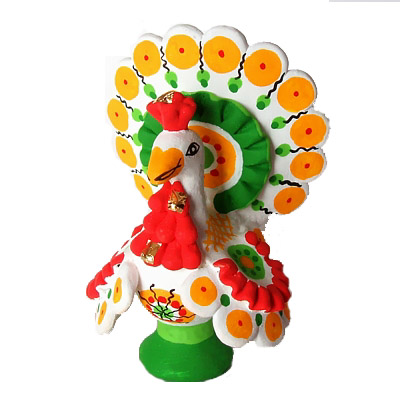 Составила: Методист МАОУДОД «ЦДТ»
Колесникова Марина Леонидовна
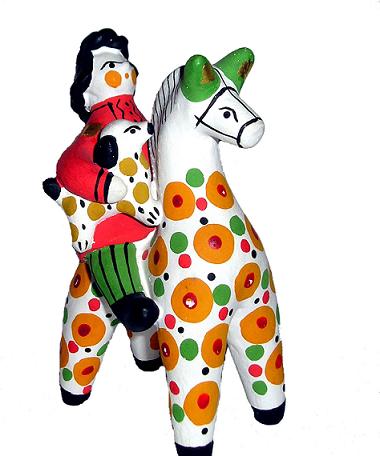 Чем знаменито Дымково?   Игрушкою своей!                         В ней нету цвета дымного,    Что серости серей.
Где делают дымковские игрушки?
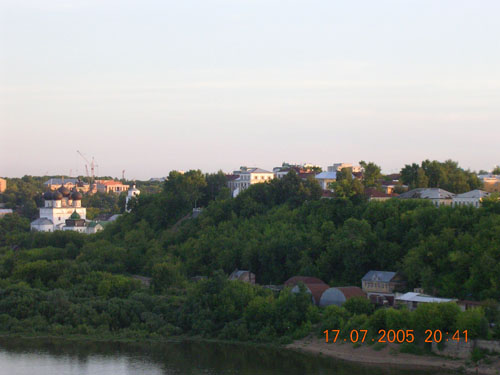 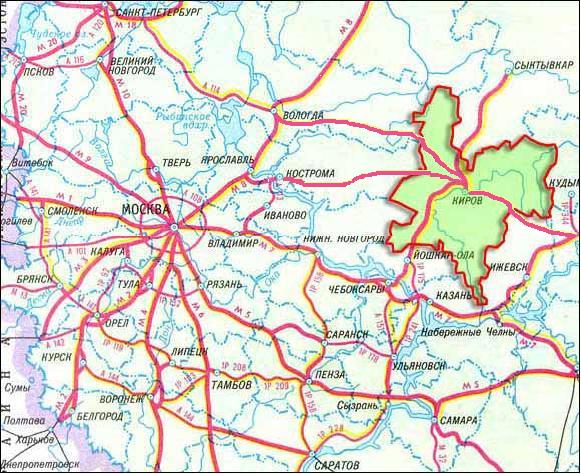 Дымковские игрушки делют в городе Кирове.
Начиналось всё со свистулек для забавы детей. Женщины Дымково лепили их для ярмарки. Из небольшого глиняного шарика с отверстиями, свистулька превращалась то в уточку, то в петушка, то в конька.
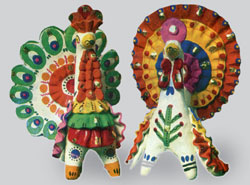 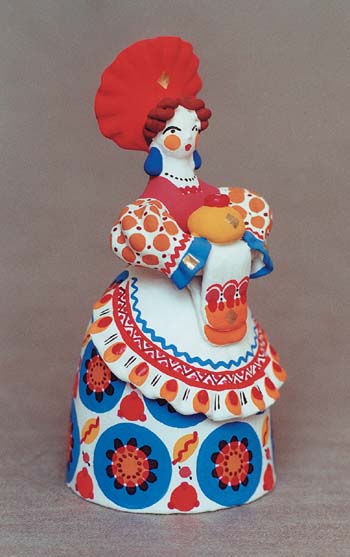 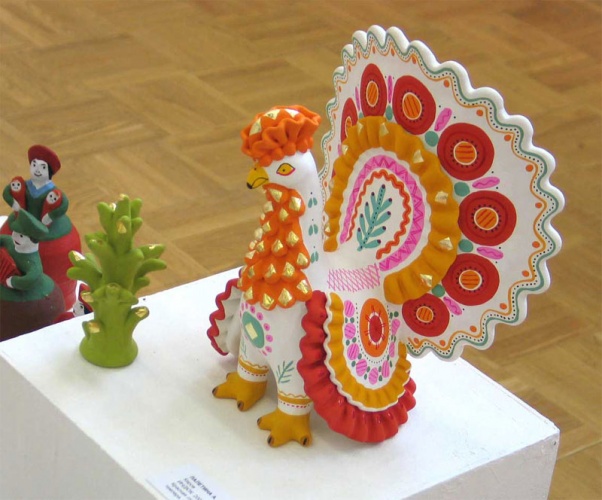 Смотри какие разные и красивые дымковские игрушки.
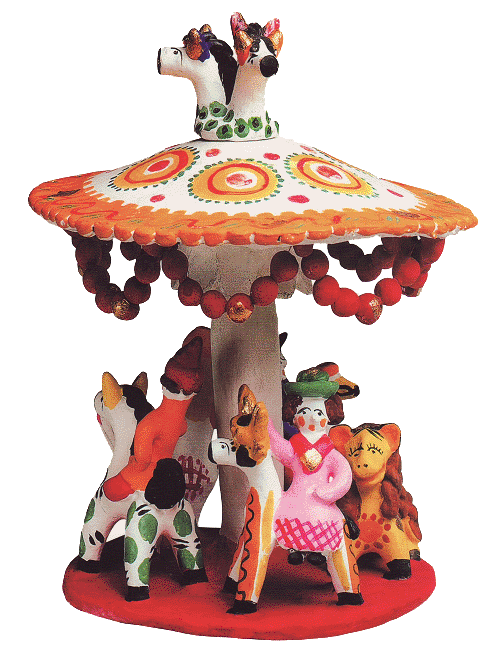 КАРУСЕЛЬ
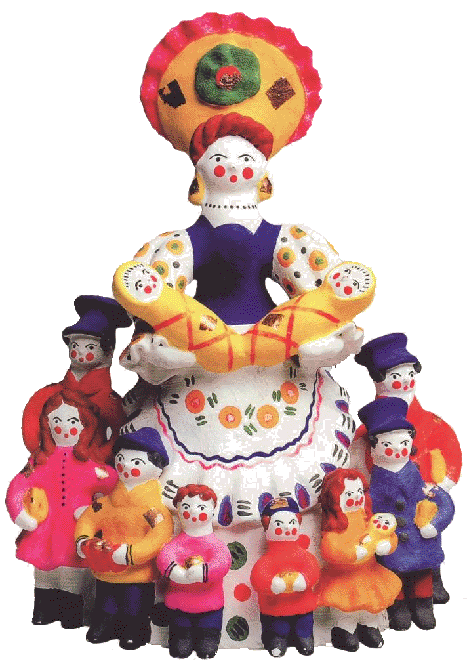 НЯНЬКА
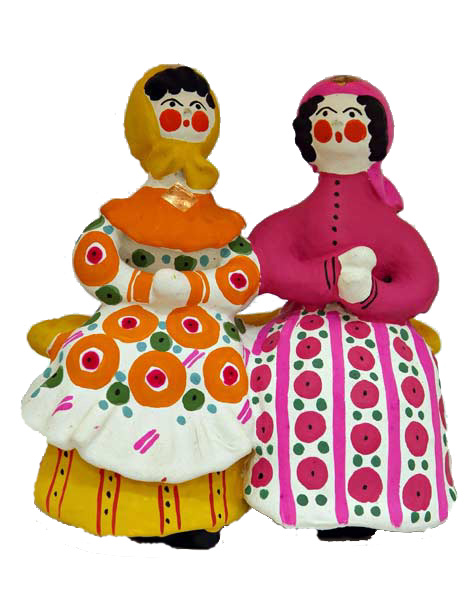 КУМУШКИ НА ЛАВОЧКЕ
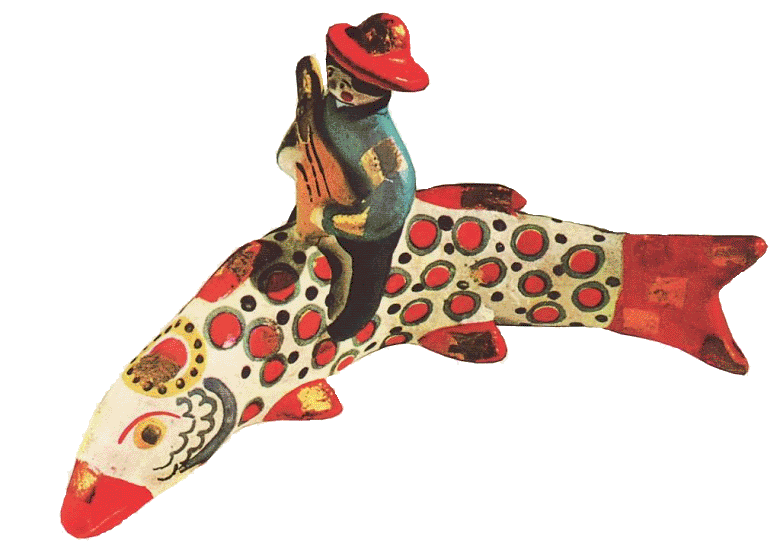 БАЛАЛАЕЧНИК НА РЫБЕ
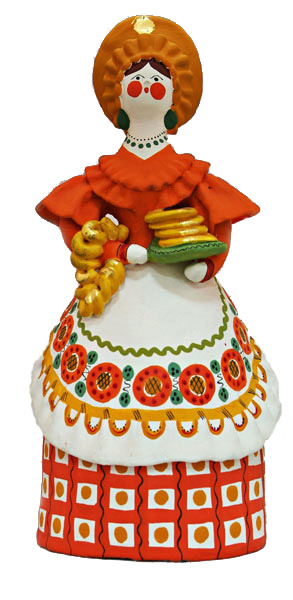 МАСЛЕНИЦА
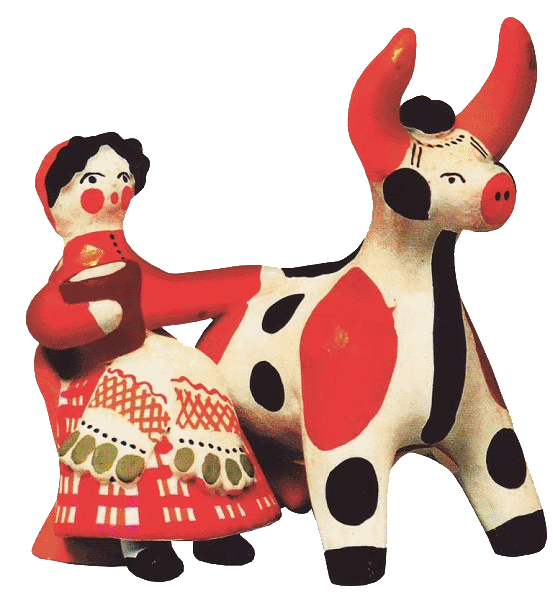 ДОЯРКА С КОРОВОЙ
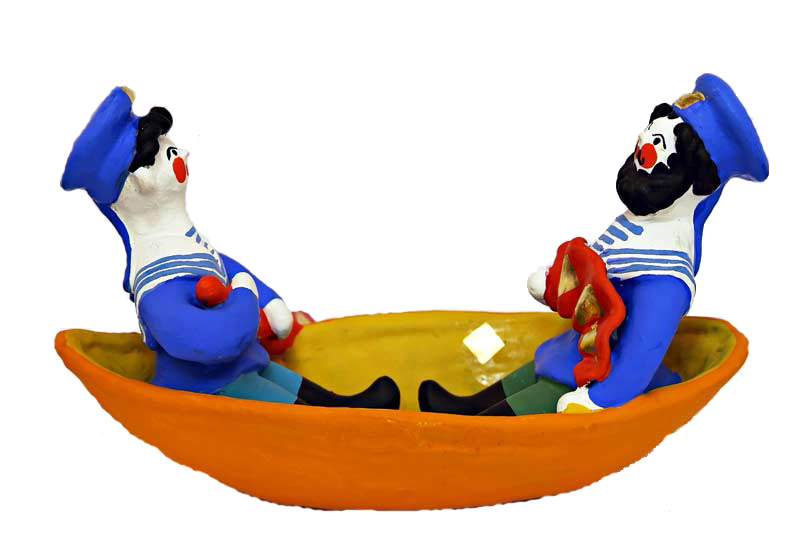 МОРЯЧКИ
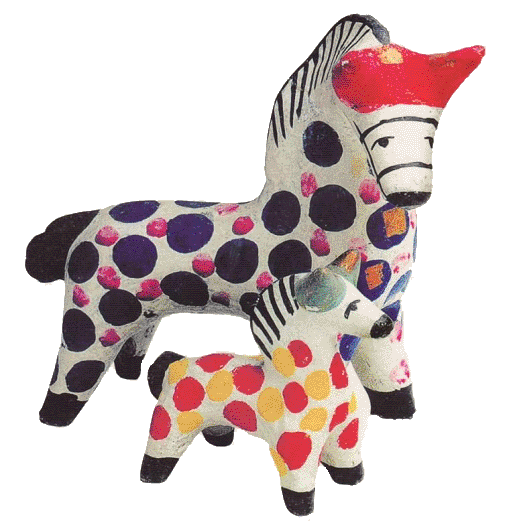 ЛОШАДЬ С ЖЕРЕБЕНКОМ
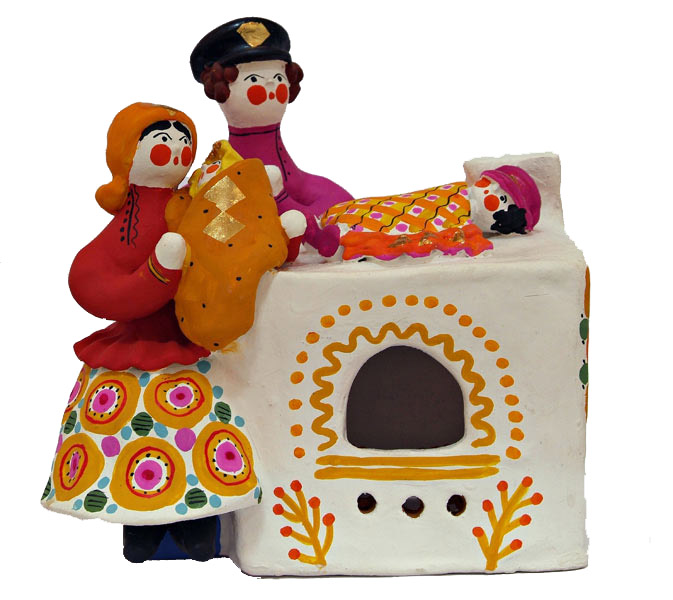 ПЕЧКА - ТЕЛОГРЕЙКА
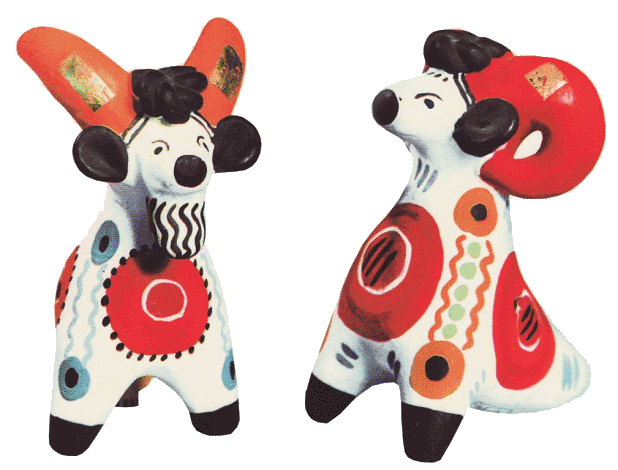 СВИСТУЛЬКИ – КОЗЁЛ И БАРАН
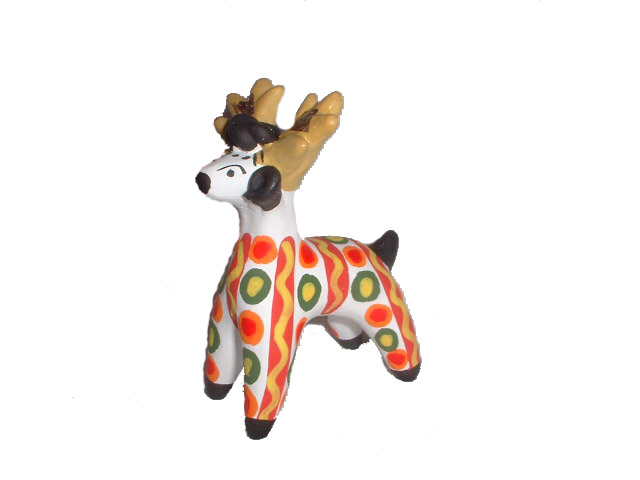 ОЛЕНЬ
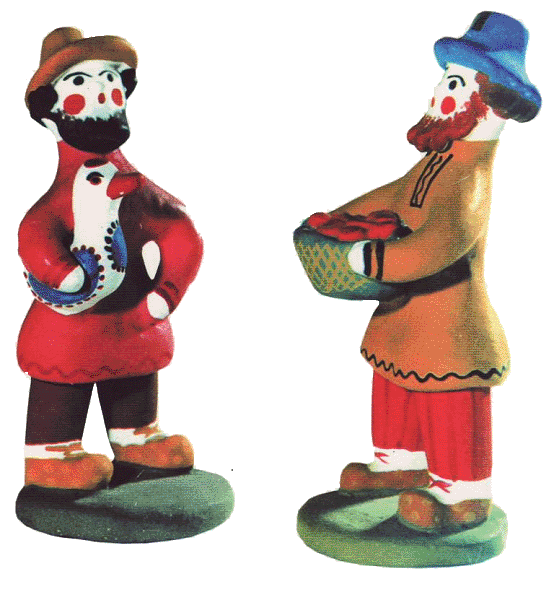 МУЖИКИ
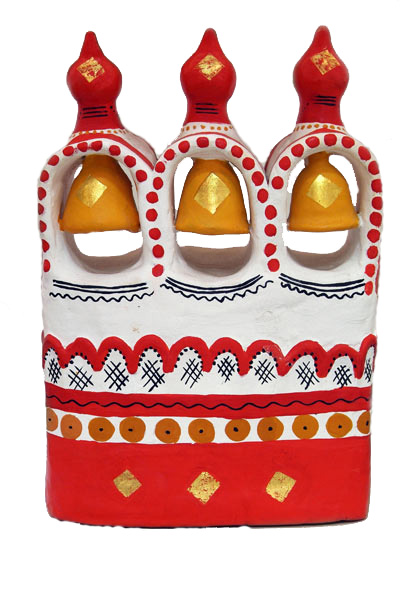 ЗОЛОТЫЕ КОЛОКОЛА
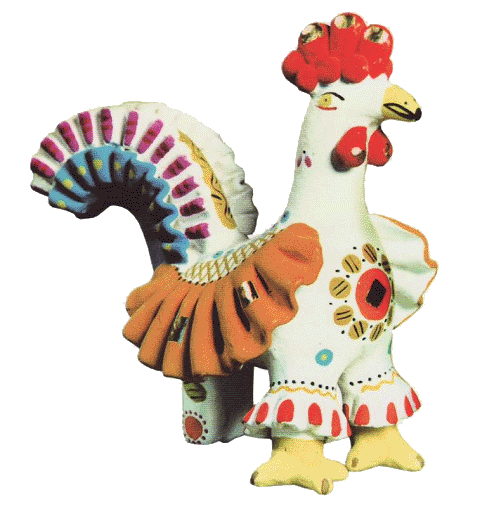 ПЕТУХ
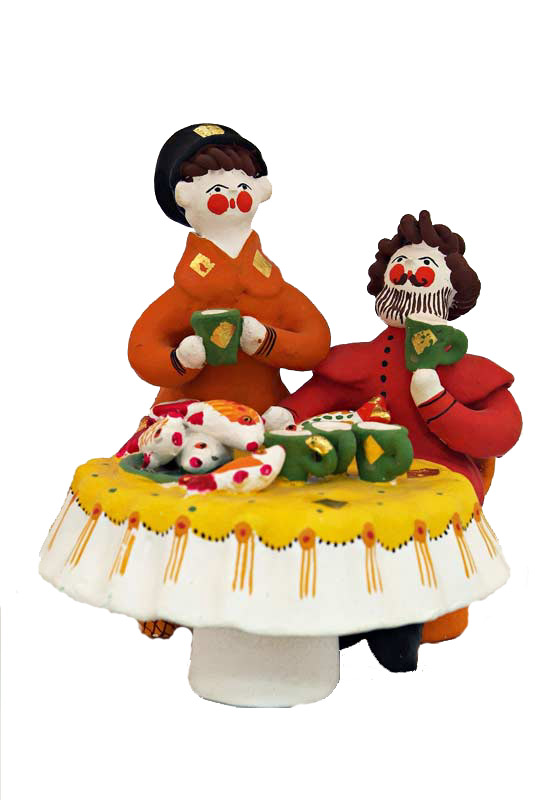 РЫБАКИ ЗА ТРАПЕЗОЙ
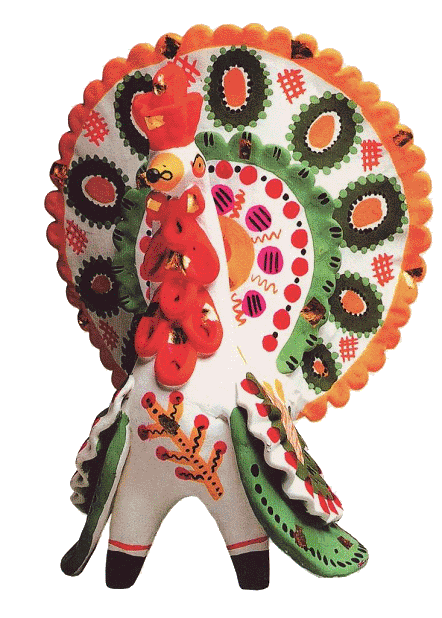 ИНДЮК
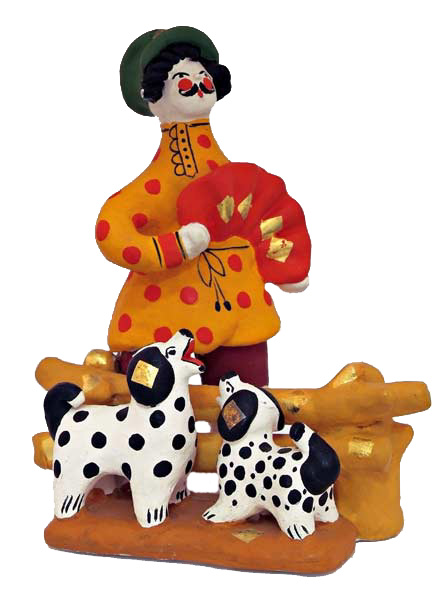 СОБАЧИЙ ВАЛЬС
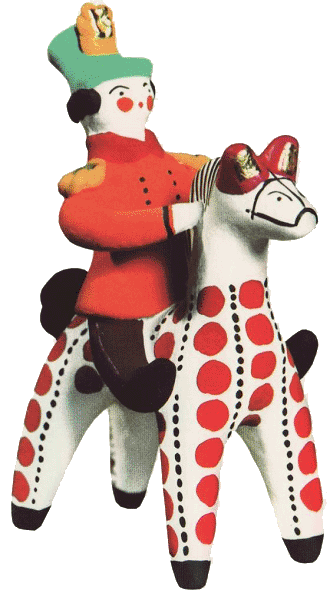 ВСАДНИК
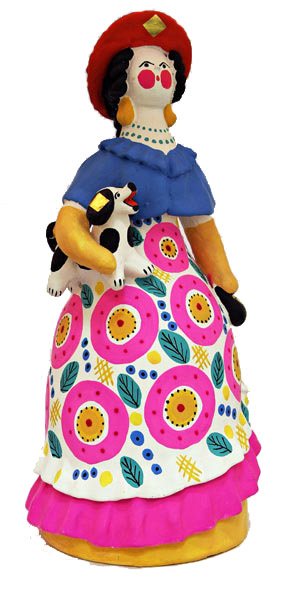 ДАМА С СОБАЧКОЙ
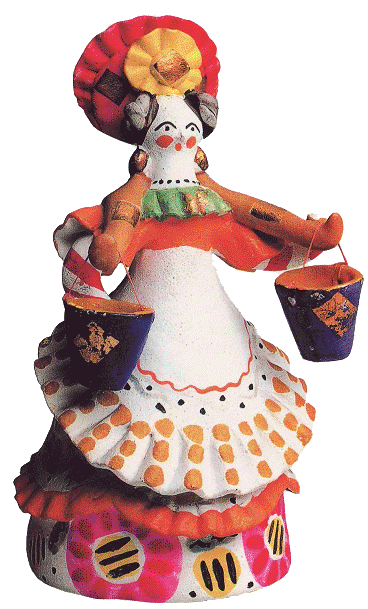 ВОДОНОСКА
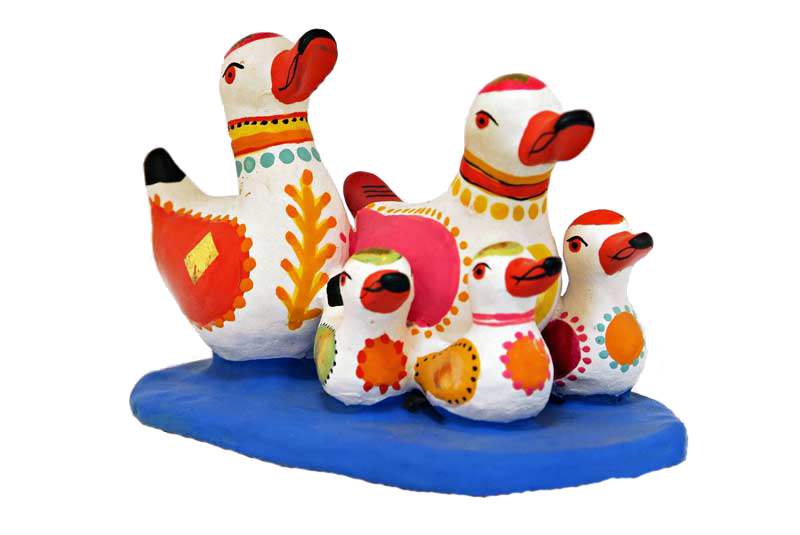 УТИНОЕ СЕМЕЙСТВО
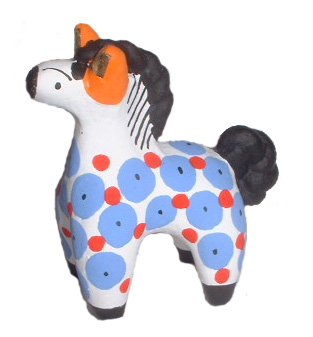 ЛОШАДКА
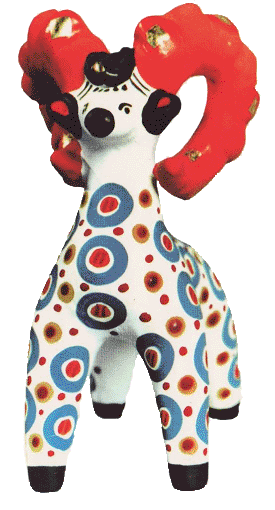 БАРАН
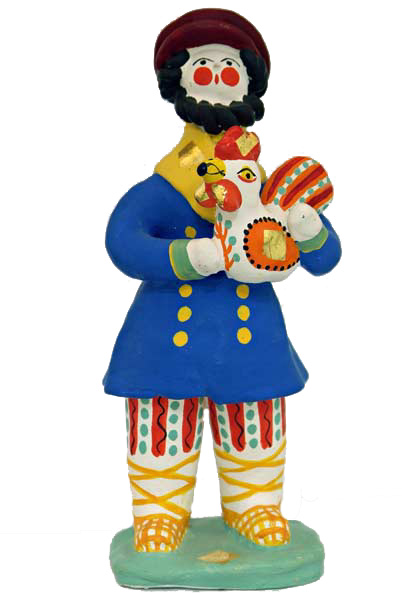 ЗОЛОТОЙ ПЕТУШОК
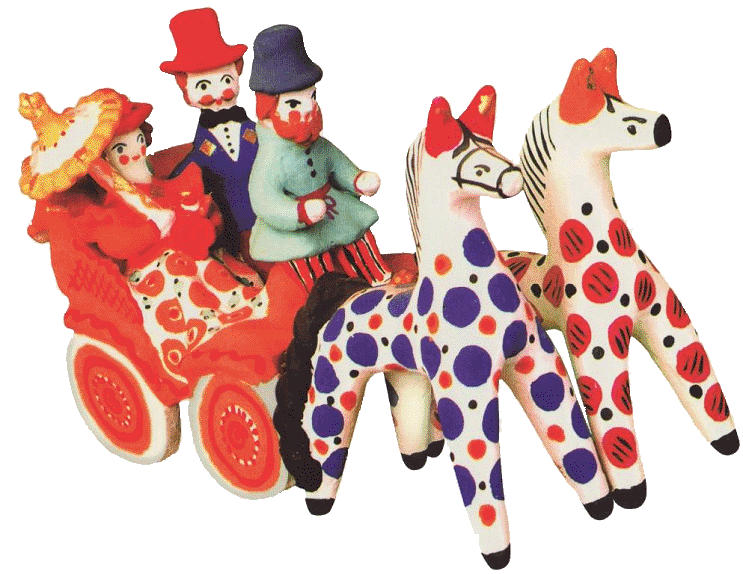 ЭКИПАЖ
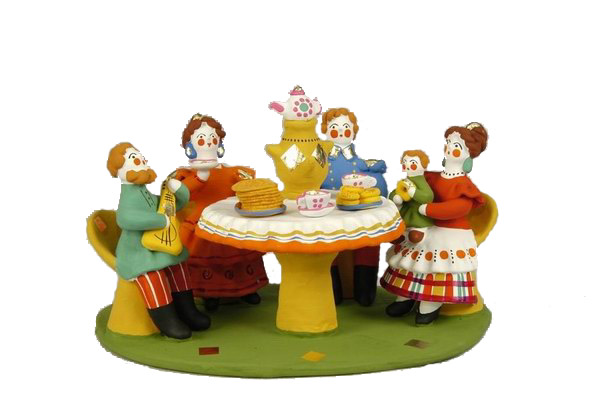 ЧАЕПИТИЕ
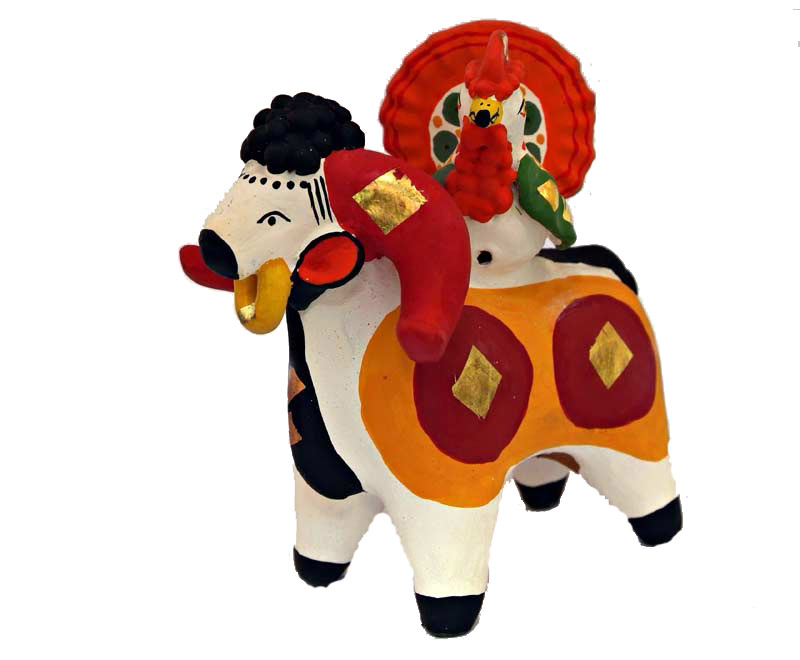 БАРАШЕК И КУРОЧКА
Лепят дымковскую игрушку из глины, затем сушат, сначала на столе, затем в печи.
Из печи выходят фигурки закалённые, крепкие, звонкие. Их белят мелом, разведённым на молоке, и начинают расписывать. Выходят из-под кисточки узоры: точки, кружочки, прямые и волнистые полоски, клеточки, пятнышки. Краски малиновые, красные, зелёные, жёлтые, оранжевые, синие – пёстро и весело, как в хороводе.
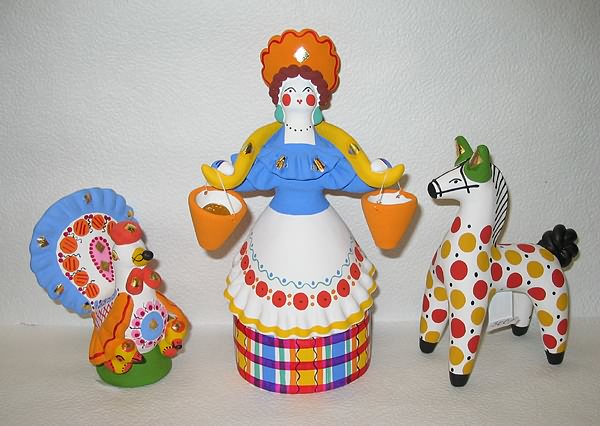 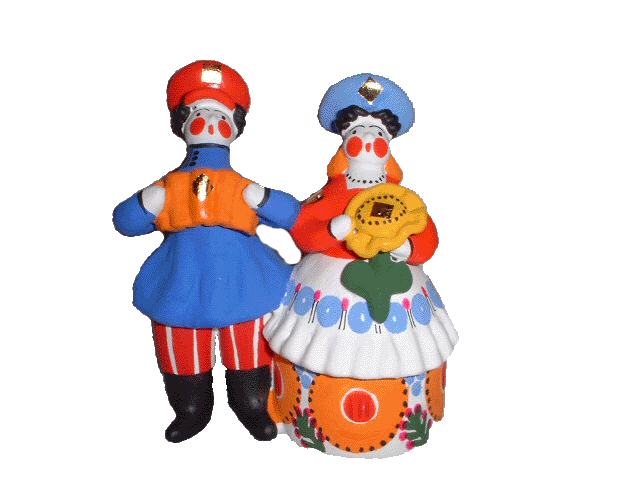 И завершающий штрих – мастерица «сажает» золото: смачивает кисточку в сыром яйце, легонько касается золотого квадратика или ромбика и «сажает» его на нужное место: барышням и водоносам на шляпы и кокошники, петухам – на гребешки…Вот теперь наши игрушки засветились и стали ярче.
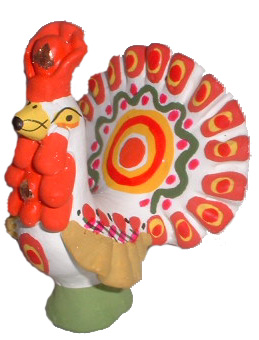 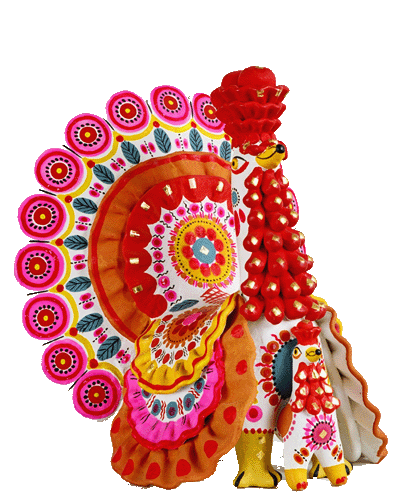 ВОТ КАКИЕ ЯРКИЕ И КРАСИВЫЕ ДЫМКОВСКИЕ ИГРУШКИ!